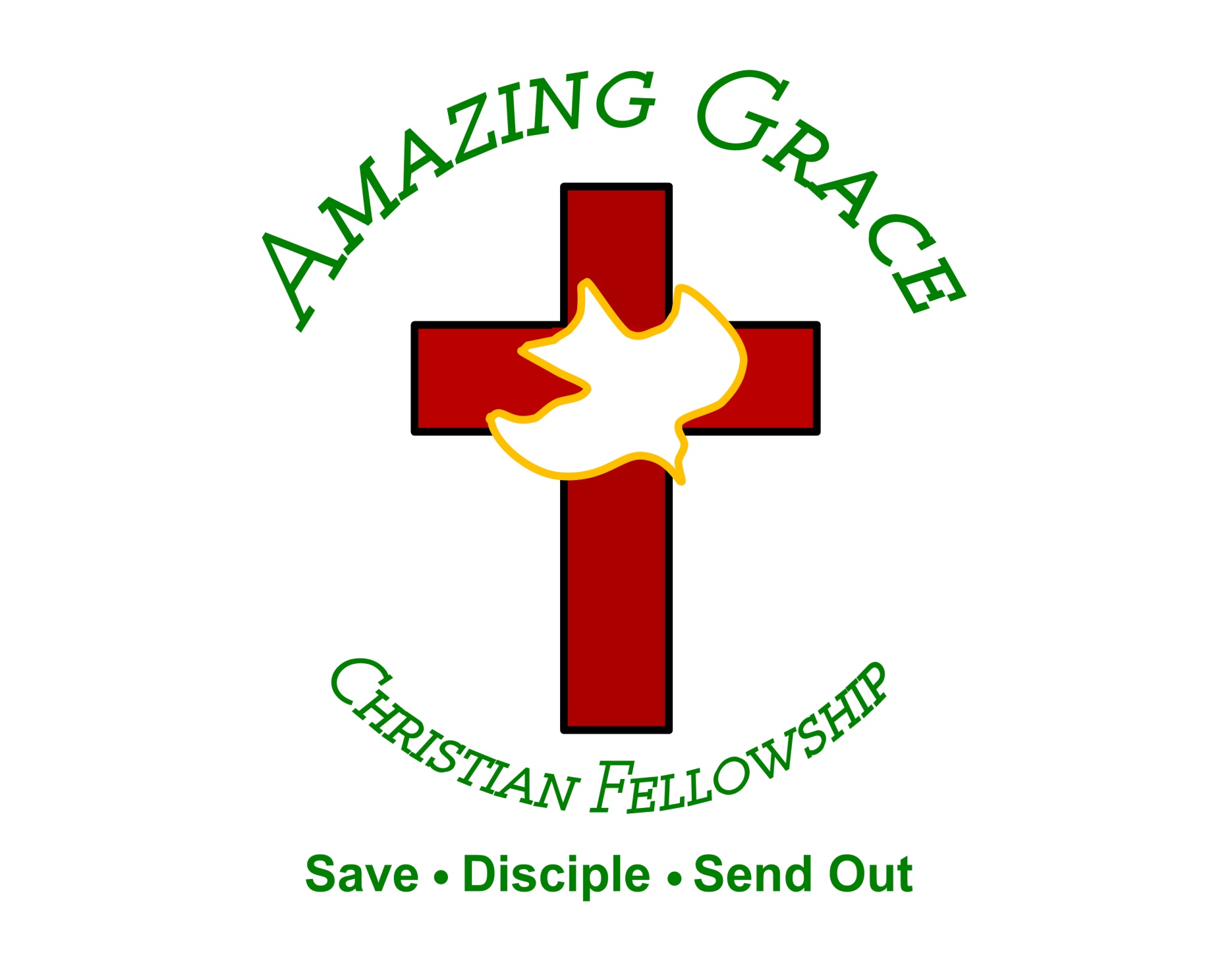 “Lion and the Lamb”
(Bethel)
He’s coming on the clouds. Kings and Kingdoms will bow down. And every chain will break. As broken
Hearts declare his praise. For who can stop the Lord all mighty. And Our God is the lion. The Lion of Judah
He’s roaring with power.. And fighting our battles. And every knee will bow before him. Our God is
The Lamb. The Lamb that was slain. For the sins of the world. His blood breaks the chains. And every
Knee will bow before the Lion and the Lamb. Yes Every knee will bow before him. So open up the
Gates. Make way before the King of Kings. The God who comes to save. Is here to set the captives free.
For who can stop the Lord Almighty. Our God is the Lion. The Lion of Judah. He’s roaring with power
And fighting our battles. Every knee will bow before him. Our God is the lamb. The lamb that was slain.
For the sins of the world his blood breaks the chains. And every knee will bow before the Lion and the
The Lamb. Every knee will bow before him. For who can stop the Lord almighty. Who can stop the Lord
Almighty. Who can stop the Lord Almighty. No One.
Who can stop the Lord almighty. Who can stop the
Lord almighty. Who can stop the Lord almighty. Who can stop the Lord. And Our God is the Lion. The
Lion of Judah. He’s roaring with power and fighting our battles. Every knee will bow before him.
Our God is the Lamb. The lamb that was slain. For the sins of the world. His blood breaks the chains
And every knee will bow before the Lion ans the Lamb. Every knee will bow before him.
“Worthy”
(Elevation Worship)
It was my cross You bore So I could live in the freedom You died for And now my life is Yours And I
will sing of Your goodness forevermore Worthy is Your name, Jesus You deserve the praise Worthy is
Your name Worthy is Your name, Jesus You deserve the praise Worthy is Your name And now my shame
is gone I stand amazed in Your love undeniable Your grace goes on and on And I will sing of Your
goodness forevermore Worthy is Your name, Jesus
You deserve the praise Worthy is Your name Worthy
is Your name, Jesus You deserve the praise Worthy is Your name Worthy is Your name, Jesus You
deserve the praise Worthy is Your name Worthy is Your name, Jesus You deserve the praise Worthy is
Your name Be exalted now in the heavens As Your glory fills this place You alone deserve our praise
You're the name above all names Be exalted now in the heavens As Your glory fills this place You alone
deserve our praise You're the name above all names Be exalted now in the heavens As Your glory
fills this place You alone deserve our praise You're the name above all names Be exalted now in the
heavens As Your glory fills this place You alone deserve our praise You're the name above all names
Be exalted now in the heavens As Your glory fills this place You alone deserve our praise You're the
name above all names Be exalted now in the heavens As Your glory fills this place You alone
deserve our praise You're the name above all names Worthy is Your name, Jesus You deserve the
praise Worthy is Your name Worthy is Your name, Jesus You deserve the praise Worthy is Your name
Worthy is Your name, Jesus You deserve the praise Worthy is Your name Worthy is Your name, Jesus
You deserve the praise Worthy is Your name Oh, oh
Champion
(Bethel)
I've tried so hard to see it Took me so long to believe it That You'd choose someone like me To carry Your
victory Perfection could never earn it You give what we don't deserve and You take the broken things
And raise them to glory You are my champion Giants fall when You stand Undefeated Every battle
You've won I am who You say I am You crown me with confidence I am seated In the Heavenly place
Undefeated With the One who has conquered it all
Now I can finally see it You're teaching me how to
receive it So let all the striving cease, oh This is my victory You are my champion Giants fall when You
stand Undefeated Every battle You've won I am who You say I am You crown me with confidence I am
seated In the Heavenly place Undefeated With the One who has conquered it all It all, it all, it
all, it all When I lift my voice and shout Every wall comes crashing down I have the authority Jesus has
given me When I open up my mouth Miracles start breaking out I have the authority Jesus has given me
When I lift my voice and shout Every wall comes crashing down I have the authority (yes, I do) Jesus
has given me When I open up my mouth Miracles start breaking out I have the authority Jesus has
given me You are my champion Giants fall when You stand Undefeated Every battle You've won I am
who You say I am You crown me with confidence I am seated In the Heavenly place Undefeated By the
power of Your name I am seated in the Heavenly place Undefeated With the One who has conquered
it all I know who I am, because I know whose I am, Hallelujah There's nothing left to prove There’s
nothing left to prove He freely gave it to us Rejoice, rejoice, rejoice Freely He gave When I-,
come on sing When I lift up my voice and shout (come on) Every wall comes crashing down I have
the authority (Jesus has) Jesus has given me When I open up my mouth Miracles start breaking out (it
starts to break out) I have the authority Jesus has given me (when I lift) When I lift my voice and shout
(come on) Every wall comes crashing down I have the authority Jesus has given me (now declare it,
when I) When I open up my mouth Miracles start breaking out I have the authority Jesus has given me
You are my champion (Sing it out, come on, giants) Giants fall when You stand Undefeated Every battle
You've won (I am) I am who You say I am (You crown me) You crown me with confidence I am seated In
the Heavenly place Undefeated (by the power, come on) By the power of Your name I am seated (in
Heaven) In the Heavenly place Undefeated With the One who has conquered it all
“No Longer Slaves”
(Bethel)
You unravel me with a melody. You surround me with a song. Of deliverance from my enemies. Til
All my fears are gone. I’m no longer a slave to fear. I am a child of God. I’m no longer a slave to fear.
I am a child of God . From my mother’s womb. You have chosen me. Love has called my name. I’ve
been born again into your family. Your blood has flows through my veins. I’m no longer a slave to fear.
I am a child of God. I’m no longer a slave to fear. I am a child of God.I’m no longer a slave to fear. I am
A child of God. I’m no longer a slave to fear. I am a child of God. Ooh, Ooh ,Ooh, ooh. Ooh, Ooh, Ooh,
Oooh. You split the sea so I could walk right through it. My fears are drowned in perfect love. You rescued
Me so I could stand and sing. I am a child of God. You split the sea so I can walk right through it. My
fears are drowned in perfect love. You rescued me so I could stand and sing. I am a child of God.
Yes I am a child of God. Oh I am A child of God.
“ How He Loves Us” 
(David Crowder)
He is jealous for me Love's like a hurricane, I am a tree Bending beneath the weight of His wind and
Mercy When all of a sudden I am unaware of these afflictions eclipsed by glory And I realize just how
beautiful You are And how great Your affections are for me And oh, how He loves us, oh Oh, how He
loves us How He loves us all And He is jealous for me Love's like a hurricane, I am a tree Bending
beneath the weight of his wind and mercy When all of a sudden I am unaware of these afflictions
eclipsed by glory And I realize just how beautiful You are And how great Your affections are for me And,
oh, how He loves us, oh Oh, how He loves us How He loves us all Yeah, He loves us Oh, how He loves
us Oh, how He loves us Oh, how He loves And we are His portion and He is our prize Drawn to
redemption by the grace in His eyes If His grace is an ocean, we're all sinking And heaven meets earth
like an unforeseen kiss And my heart turns violently inside of my chest I don't have time to maintain these
regrets When I think about, the way...That He loves us Oh, how He loves us Oh, how He loves us Oh,
how He loves Yeah, He loves us Oh, how He loves us Oh, how He loves us Oh, how He loves Yeah, He
loves us Oh, how He loves us Oh, how He loves us
Oh, how He loves
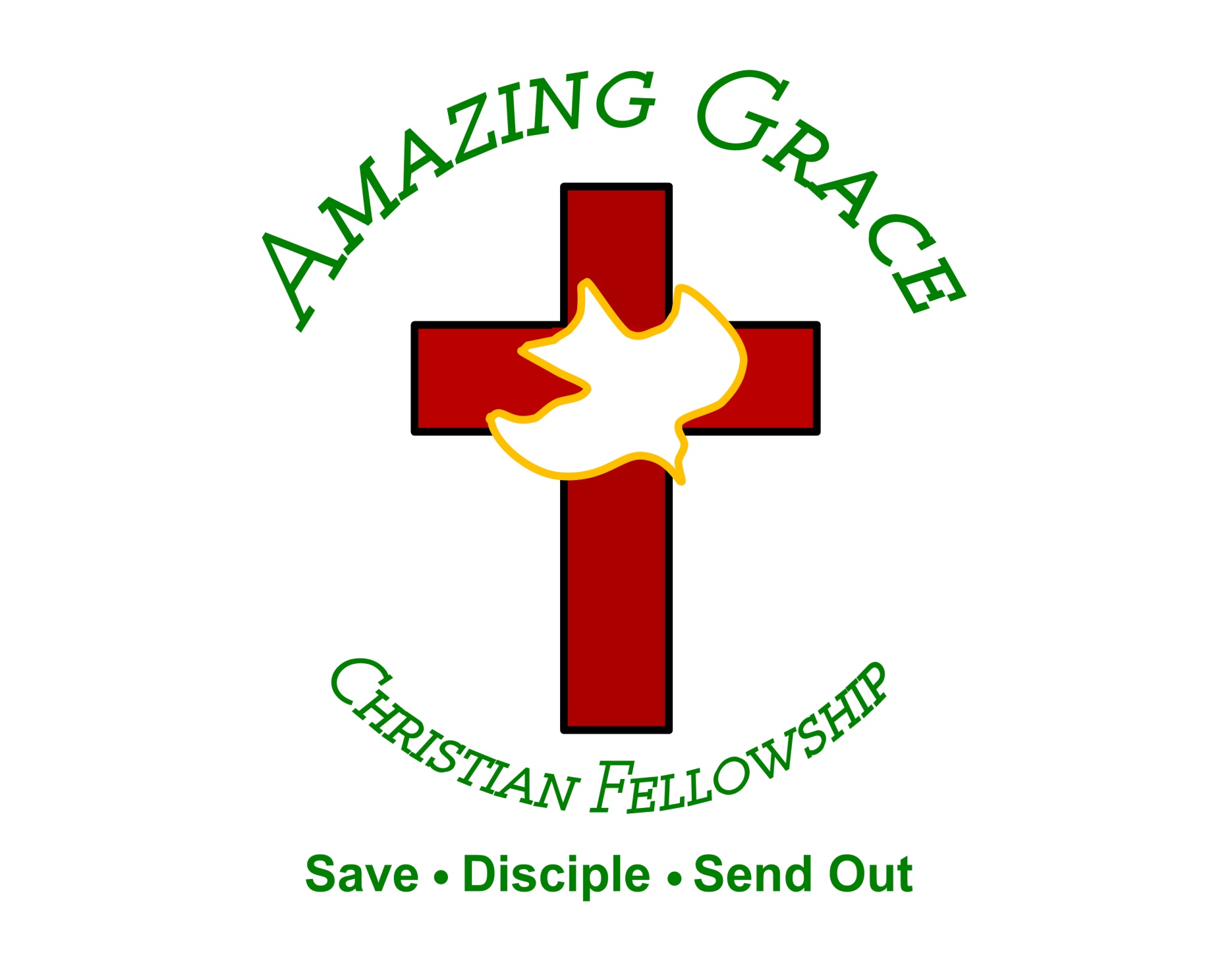 Joel 2:28
"And it shall come to pass afterward  That I will pour out My Spirit on all flesh; Your sons and your daughters shall prophesy, Your old men shall dream dreams, Your young men shall see visions”
Acts 2:17
“And it shall come to pass in the last days, says God, That I will pour out of My Spirit on all flesh; Your sons and your daughters shall prophesy, Your young men shall see visions, Your old men shall dream dreams”
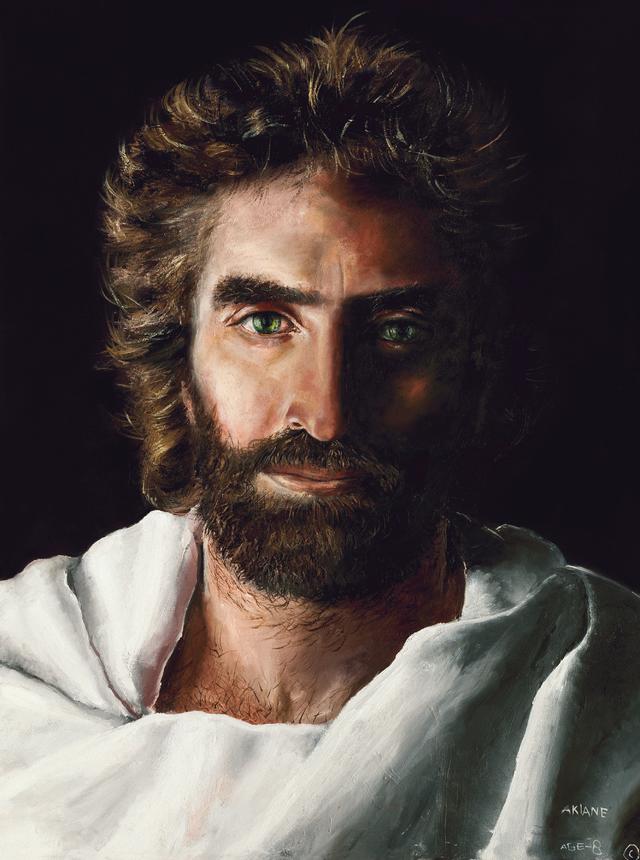 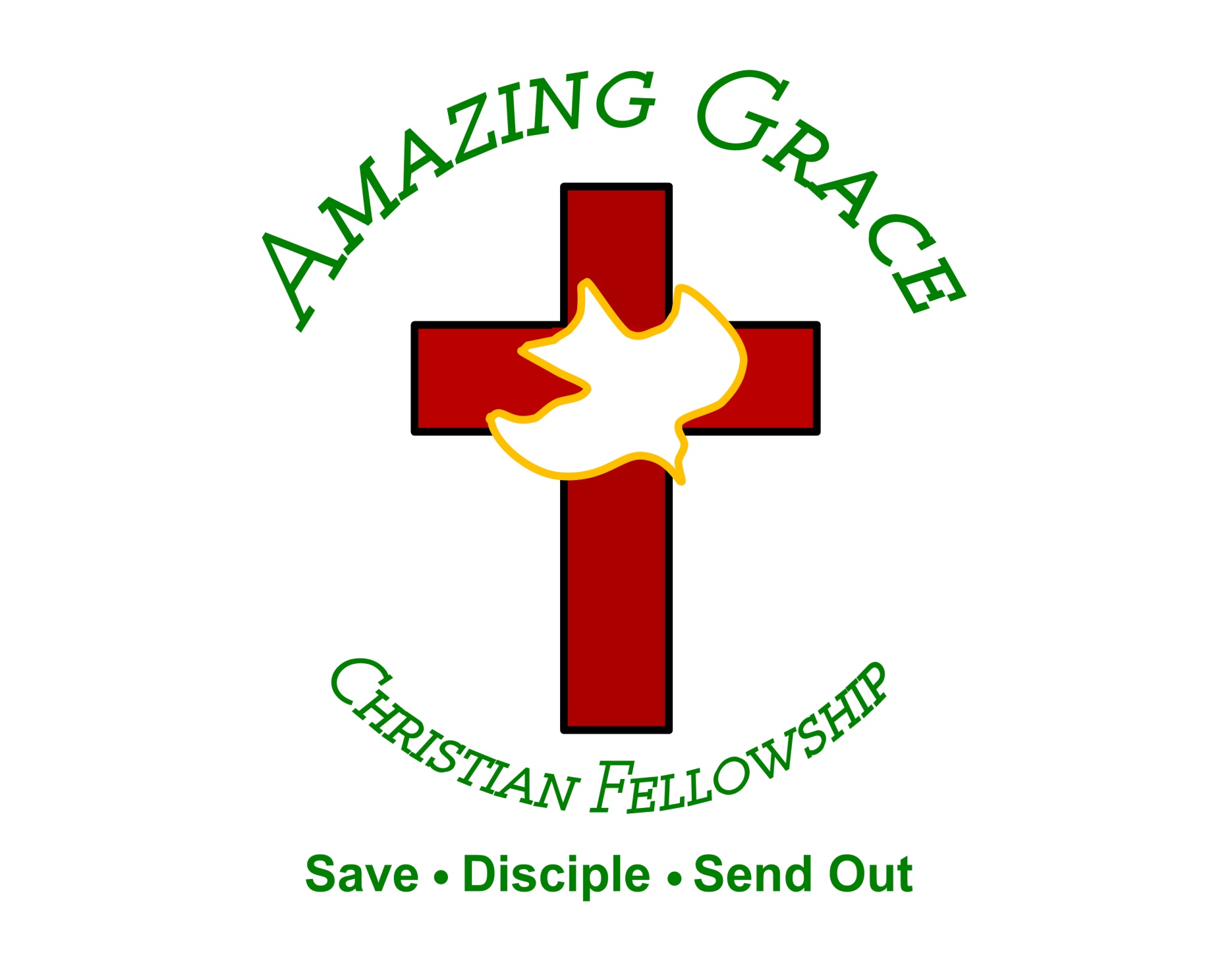 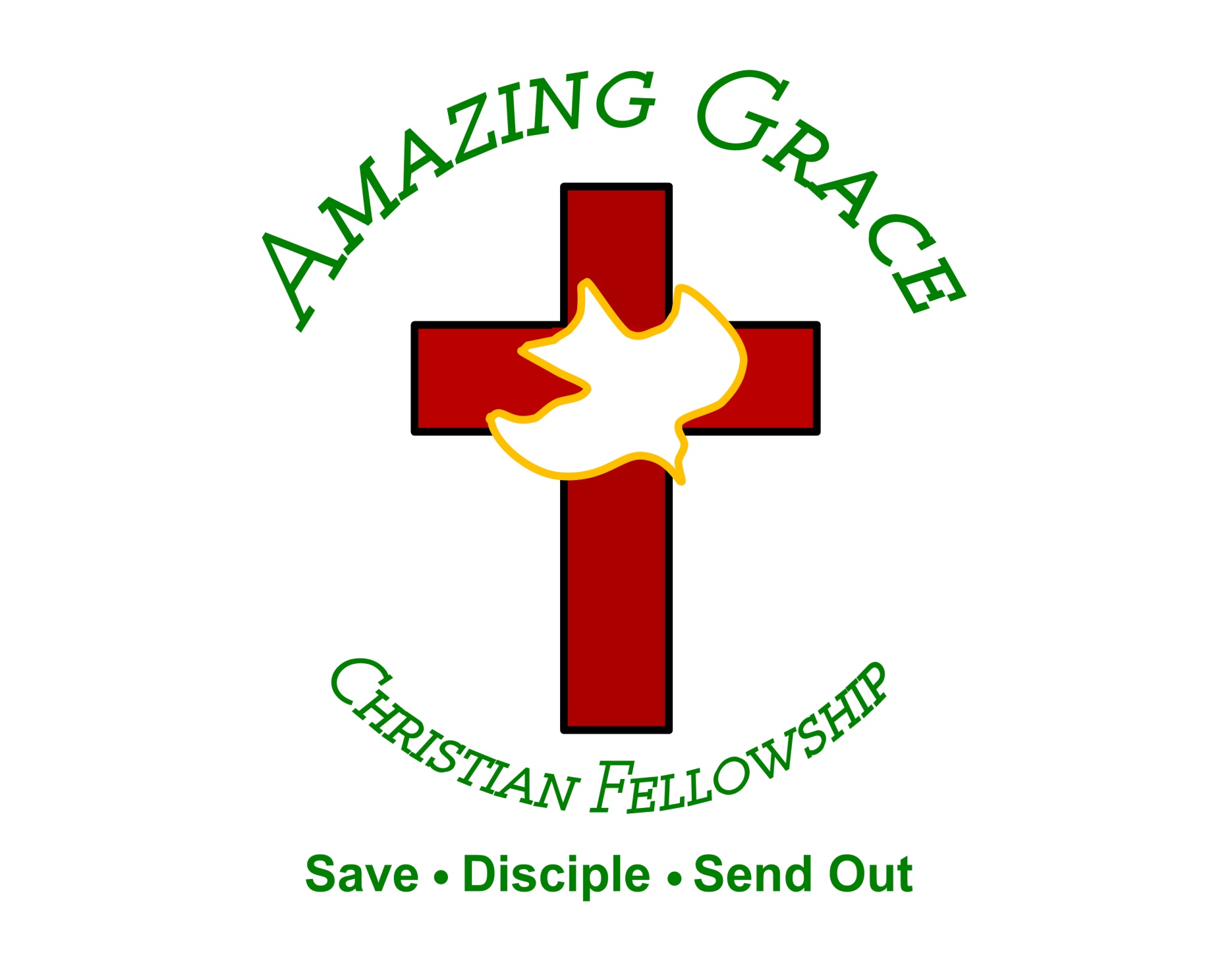 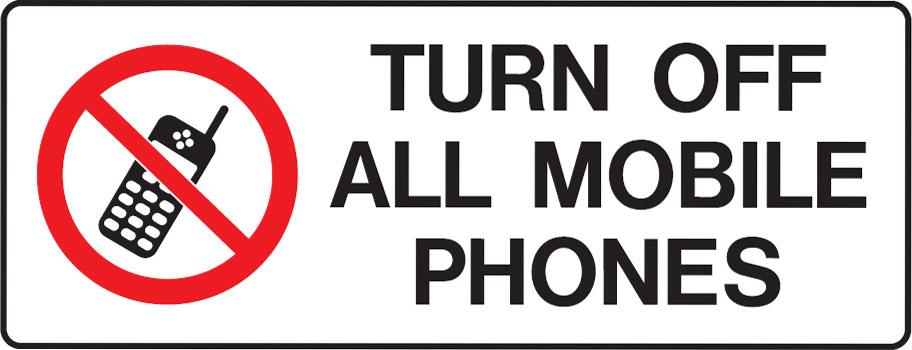 Can You Count It All Joy?
by Pastor Fee Soliven
James 1:2-8
Sunday Morning
January 8, 2023
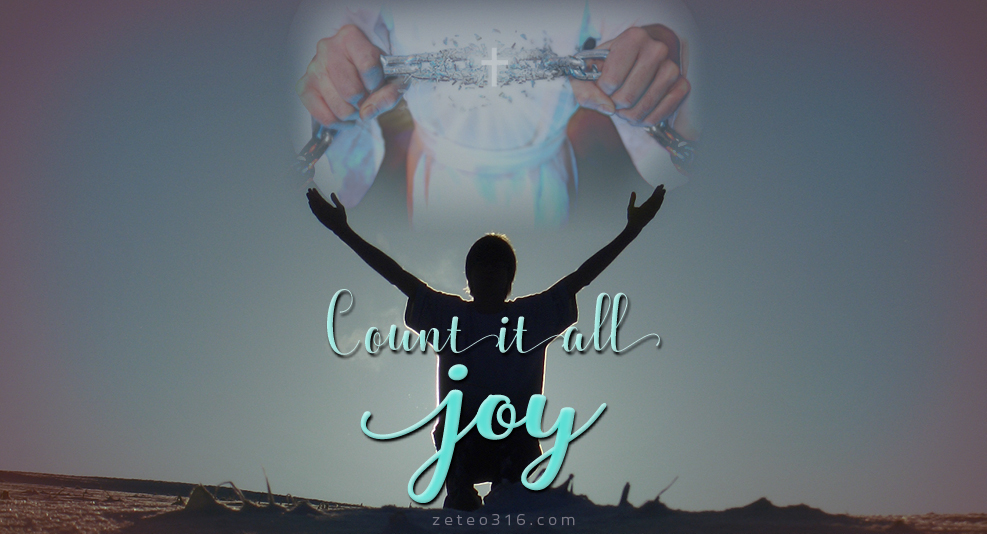 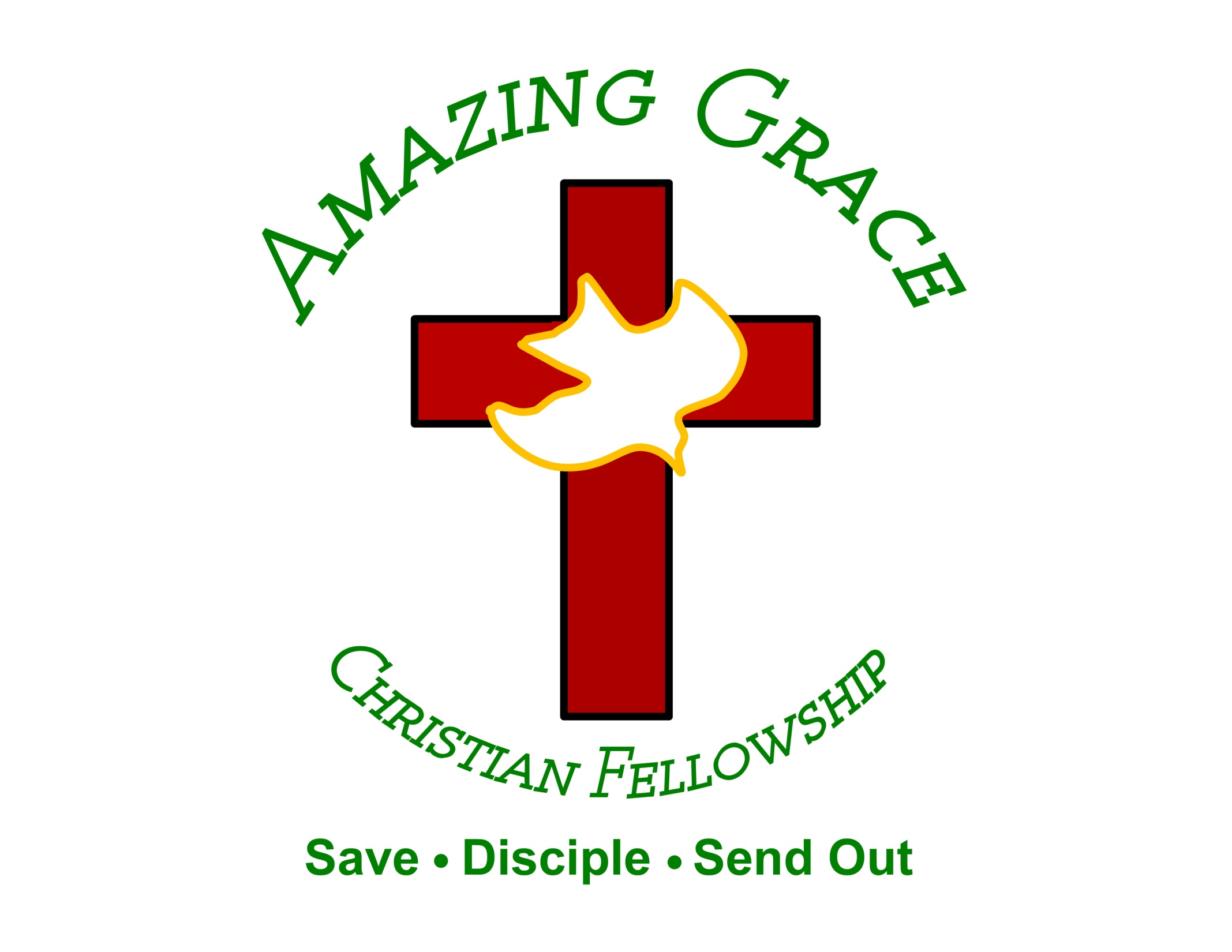 James 1:2-8
2 My brethren, count it all joy when you fall into various trials, 3 knowing that the testing of your faith produces patience. 4 But let patience have its perfect work, that you may be perfect and complete, lacking nothing. 5 If any of you lacks wisdom, let him ask of God, who gives to all liberally and without reproach, and it will be given to him.
6 But let him ask in faith, with no doubting, for he who doubts is like a wave of the sea driven and tossed by the wind. 7 For let not that man suppose that he will receive anything from the Lord; 8 he is a double-minded man, unstable in all his ways.
Philippians 1:12-14  (NMT)   
12 But I want you to know, brothers, that the things which happened to me have resulted in advancing the gospel, 13 so that my imprisonments in Christ have become known throughout the entire palace guard and to all the rest. 14 And a great many of the brothers in the Lord, having become confident because of my incarcerations, have dared to speak the word without fear.
Acts 19:21-22
21 When these things were accomplished, Paul purposed in the Spirit, when he had passed through Macedonia and Achaia, to go to Jerusalem, saying, "After I have been there, I must also see Rome."
Romans 1:15
“So, as much as is in me, I am ready to preach the gospel to you who are in Rome also.”
1. Paul was not discouraged, because he knew afflictions were part of the life of a Christian!
2 Timothy 2:8-13   (NMT)
8 Remember Jesus Christ, raised from the dead, descended from David, according to my gospel, 9 in which I suffer trouble like a criminal, even with chains. But the word of God is not bound.
10 Therefore I endure all things for the sake of the elect, that they also may obtain the salvation which is in Christ Jesus with eternal glory. 11 This is a faithful saying: If we die with Him, we shall also live with Him. 12 If we endure, we shall also reign with Him. If we deny Him, He also will deny us. 13 If we are faithless, He remains faithful; He cannot deny Himself.
1 Thessalonians 3:3-5   (NMT)
1 Therefore, when we could no longer endure it, we thought it good to be left at Athens alone. 2 We sent Timothy, who is our brother and minister of God and our fellow laborer in the gospel of Christ, to establish and comfort you with regard to your faith,
3 so that no one would be shaken by these afflictions. For you know that we are appointed to this. 4 Indeed, we told you before when we were with you that we would suffer tribulation, just as it came to pass, as you well know.
5 For this reason, when I could no longer endure it, I sent to inquire about your faith, lest by some means the tempter might have tempted you, and our labor might have been in vain.
Philippians 1:28-30   (NMT) 
28 Do not be frightened by your adversaries. This is a sign to them of their destruction, but of your salvation, and this from God. 29 For to you it was granted on behalf of Christ not only to believe in Him, but also to suffer for His sake, 30 having the same conflict which you saw in me and now hear is in me.
Philippians 3:7-11   (NMT) 
7 But what things were gain to me, I have counted these things to be loss for the sake of Christ. 8 Yes, certainly, I count everything as loss for the excellence of the knowledge of Christ Jesus my Lord, for whom I have forfeited the loss of all things and count them as rubbish that I may gain Christ,
9 and be found in Him, not having my own righteousness which is from the law, but that which is through faith in Christ,[a] the righteousness which is of God on the basis of faith, 10 to know Him, and the power of His resurrection, and the fellowship of His sufferings, being conformed to His death, 11 if somehow I might make it to the resurrection of the dead.
2. Paul’s experiences contradict the “Prosperity Gospel” preached in the church recently!
Acts 20:22-24   (NMT) 
22 “Now, compelled by the Spirit, I am going to Jerusalem, not knowing what shall befall me there, 23 except that the Holy Spirit testifies to me in every city that imprisonment and afflictions await me. 24 But none of these things deter me. Nor do I count my life of value to myself, so that I may joyfully finish my course and the ministry which I have received from the Lord Jesus, to testify to the gospel of the grace of God.
2 Corinthians 11:23-28   (NMT) 
23 Are they servants of Christ? I speak as a fool. I am more: in labors more abundant, in stripes above measure, in prisons more frequently, in deaths often.
24 Five times I received from the Jews forty lashes minus one. 25 Three times I was beaten with rods; once I was stoned; three times I suffered shipwreck; a night and a day I have been in the deep; 26 in journeys often, in perils of waters, in perils of robbers, in perils by my own countrymen, in perils by the Gentiles, in perils in the city, in perils in the wilderness, in perils in the sea, in perils among false brothers;
27 in weariness and painfulness, in sleeplessness often, in hunger and thirst, in fastings often, and in cold and nakedness. 28 Beside the external things, the care of all the churches pressures me daily.
3. Every affliction we suffer is an investment that God is making in us!
Psalm 32:1-7
1 Blessed is he whose transgression is forgiven, Whose sin is covered. 2 Blessed is the man to whom the LORD does not impute iniquity, And in whose spirit there is no deceit. 3 When I kept silent, my bones grew old Through my groaning all the day long.
4 For day and night Your hand was heavy upon me; My vitality was turned into the drought of summer. Selah 5 I acknowledged my sin to You, And my iniquity I have not hidden. I said, "I will confess my transgressions to the LORD," And You forgave the iniquity of my sin. Selah
6 For this cause everyone who is godly shall pray to You In a time when You may be found; Surely in a flood of great waters They shall not come near him. 7 You are my hiding place; You shall preserve me from trouble; You shall surround me with songs of deliverance.
4. If the Lord did not permit troubles in our lives, that would be the worst form of rejection!
Job 14:1-4
1 "Man who is born of woman Is of few days and full of trouble. 2 He comes forth like a flower and fades away; He flees like a shadow and does not continue. 3 And do You open Your eyes on such a one, And bring me to judgment with Yourself? 4 Who can bring a clean thing out of an unclean? No one!
Philippians 3:12-15
12 Not that I have already attained, or am already perfected; but I press on, that I may lay hold of that for which Christ Jesus has also laid hold of me. 13 Brethren, I do not count myself to have apprehended; but one thing I do, forgetting those things which are behind and reaching forward to those things which are ahead, 14 I press toward the goal for the prize of the upward call of God in Christ Jesus.
5. Some Christians forever stay in kindergarten, where the tests are easier to endure!
Hebrews 12:5-13   (NMT)
5 And you have forgotten the exhortation addressed to you as sons: “My son, do not despise the discipline from the Lord, nor grow weary when you are rebuked by Him; 6 for whom the Lord loves He disciplines, and scourges every son whom He receives.”
7 Endure discipline; God is dealing with you as with sons. For what son is there whom a father does not discipline?  8 If you are without discipline, of which everyone has partaken, then you are illegitimate children and not sons. 9 Furthermore, we have had human fathers, and they corrected us, and we gave them reverence. Shall we not much more be subject to the Father of spirits and live?
10 For they indeed disciplined us for a short time according to their own judgment, but He does so for our profit, that we may partake of His holiness. 11 Now no discipline seems to be joyful at the time, but grievous. Yet afterward it yields the peaceful fruit of righteousness in those who have been trained by it.
12 Therefore lift up your tired hands, and strengthen your weak knees. 13 Make straight paths for your feet, lest that which is lame go out of joint, but rather be healed.
6. God will use afflictions to bring us out into “a place of abundant fruitfulness.”
Psalm 66:8-12   (NMT)
8 Oh, bless our God, you people, and make the voice of His praise to be heard, 9 who keeps our soul among the living, and does not allow our feet to slip. 10 For You, O God, have proved us; You have refined us, as silver is refined.
11 You brought us into the net; You placed distress on our backs. 12 You have allowed people to ride over our heads; we went through fire and through water; but You brought us out into a well-watered place.
7. God needs His seasoned veterans like Paul to show His faithfulness to their generation
Psalm 71:15-19    (NMT) 
15 My mouth will declare Your righteousness and Your salvation all the day, for I cannot know their numbers. 16 I will go in the strength of the Lord God; I will make mention of Your righteousness, of Yours only.
17 O God, You have taught me from my youth; and until now I have proclaimed Your wondrous works. 18 Now also when I am old and gray, O God, do not forsake me, until I have proclaimed Your strength to this generation, and Your power to everyone who is to come.
19 Your righteousness, O God, reaches to the heights; You have done great deeds; God, who is like You? 20 You who have shown me great distresses and troubles will revive me again, and will bring me up again from the depths of the earth. 21 You will increase my greatness, and You will encircle and comfort me.
How We Act During Our Afflictions Has Everything to Do with The Results!
1. We Waste Afflictions by Whining, Murmuring & Complaining in The Present.
2. We Waste Afflictions When We Don’t Remember Deliverances in The Past
3. We Waste Afflictions When We Don’t See God’s Purposes in The Future.
4. God Is Preparing You to Be a Veteran of Spiritual Warfare!
Philippians 1:6
“being confident of this very thing, that He who has begun a good work in you will complete it until the day of Jesus Christ…”
1 Thessalonians 4:13-18
13 But I do not want you to be ignorant, brethren, concerning those who have fallen asleep, lest you sorrow as others who have no hope. 14 For if we believe that Jesus died and rose again, even so God will bring with Him those who sleep in Jesus.
15 For this we say to you by the word of the Lord, that we who are alive and remain until the coming of the Lord will by no means precede those who are asleep. 16 For the Lord Himself will descend from heaven with a shout, with the voice of an archangel, and with the trumpet of God. And the dead in Christ will rise first.
17 Then we who are alive and remain shall be caught up together with them in the clouds to meet the Lord in the air. And thus we shall always be with the Lord. 18 Therefore comfort one another with these words.
1 Corinthians 15:50-54
50 Now this I say, brethren, that flesh and blood cannot inherit the kingdom of God; nor does corruption inherit incorruption. 51 Behold, I tell you a mystery: We shall not all sleep, but we shall all be changed-- 52 in a moment, in the twinkling of an eye, at the last trumpet. For the trumpet will sound, and the dead will be raised incorruptible, and we shall be changed.
53 For this corruptible must put on incorruption, and this mortal must put on immortality. 54 So when this corruptible has put on incorruption, and this mortal has put on immortality, then shall be brought to pass the saying that is written: "Death is swallowed up in victory."
20 Again, when a righteous man turns from his righteousness and commits iniquity, and I lay a stumbling block before him, he shall die; because you did not give him warning, he shall die in his sin, and his righteousness which he has done shall not be remembered; but his blood I will require at your hand.
Acts 2:38-39
38 Then Peter said to them, "Repent, and let every one of you be baptized in the name of Jesus Christ for the remission of sins; and you shall receive the gift of the Holy Spirit. 39 For the promise is to you and to your children, and to all who are afar off, as many as the Lord our God will call."
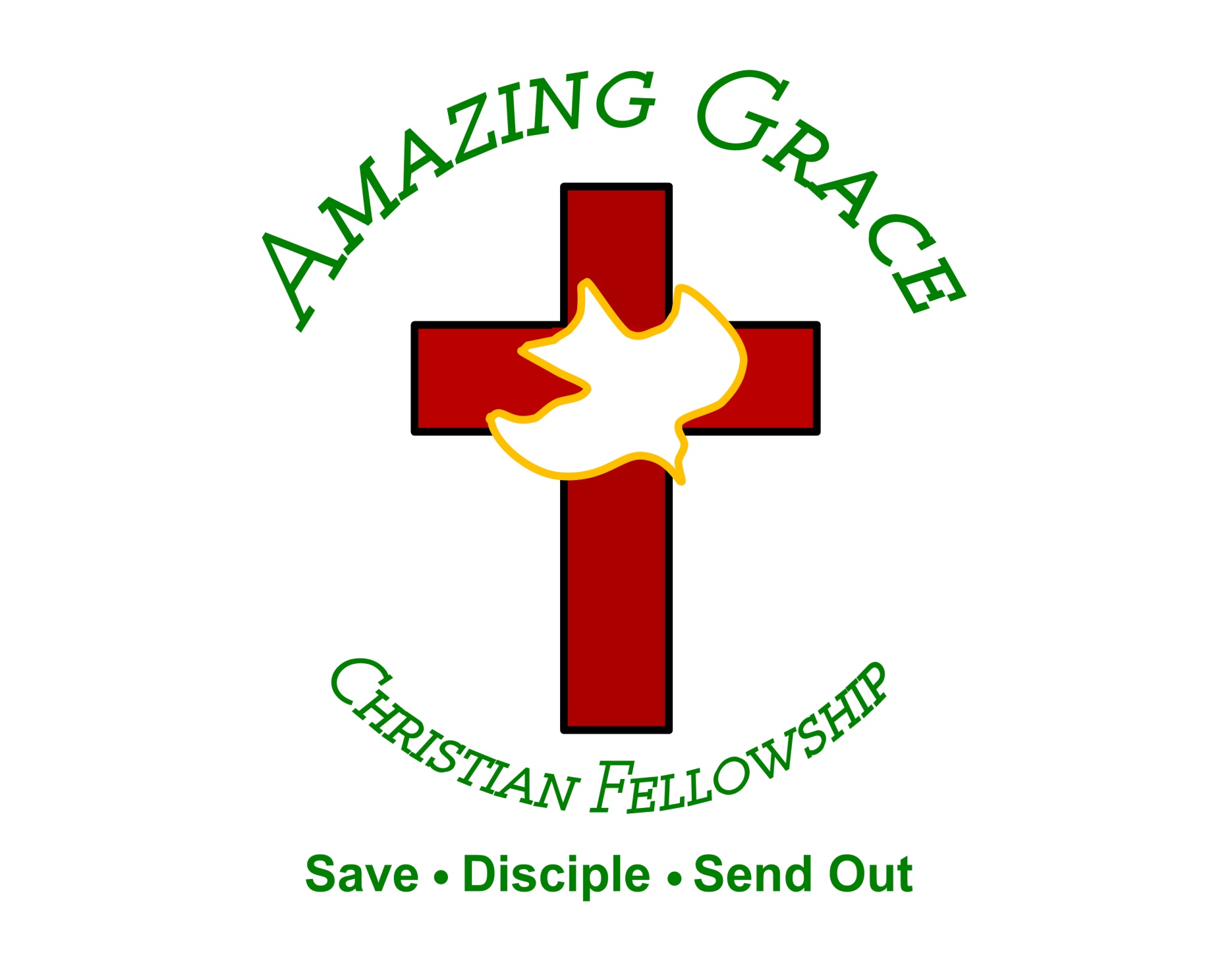